10.3
Accuracy Activity: Name The Syllable Types!
Name the Syllable Types!
Choose 4-8 words of varying difficulty from the current module.
Review & display all taught syllable types on white board for reference (open & closed).
Echo spell the 1st word. S. write the word on their white board.
Prompt S. to mark vowels with 'x' & divided into syllables.
Then, prompt S. to identify & label the syllable types (see example).
Monitor as S. label, questioning to elicit error correction.
Wait for S. to finish, then prompt, Boards up.   
Ask S. to identify previously taught language concepts for review (e.g., schwa, blends, digraphs, soft 'c' or 'g').
Continue with remaining words as time allows.
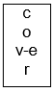 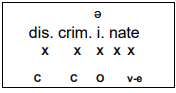 neutral
[Speaker Notes: vt/c]
pursuit
[Speaker Notes: r/vt]
suitcase
[Speaker Notes: vt/v-e]
maneuver
[Speaker Notes: o/vt/r]
raincoat
[Speaker Notes: vt/vt]
authentic
[Speaker Notes: vt/c/c]
cardboard
[Speaker Notes: r/vt]
astronaut
[Speaker Notes: c/o/vt]
automatic
[Speaker Notes: vt/o/c/c]
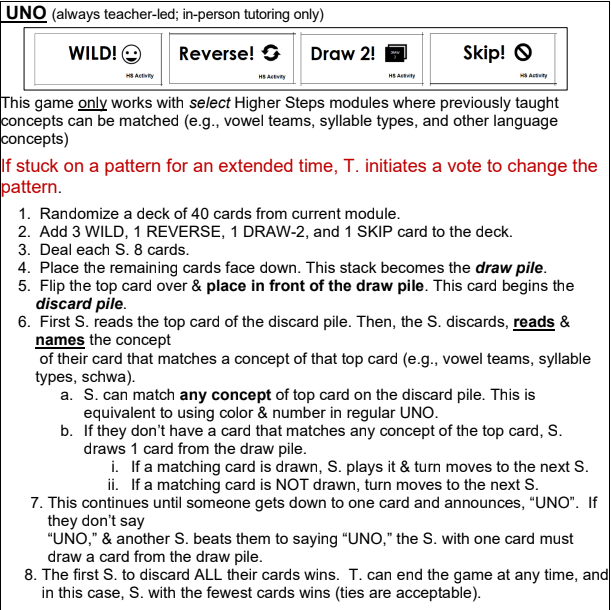 UNO
Team Fabulous      Team Awesome
Set timer for 1:00.
Teacher displays word, students read chorally.
If POISON STAR turns up, whole class groans.    
Play until time runs out or all words are read. 
Repeat game as time allows, changing the location of the POISON STAR slides

Optional: 
Select 1 student to tally points on board. 
Split class into 2 teams.  
Set time for 1:00
Teams take turns reading words, with the whole team reading chorally.     
1 point is earned for each word.             
If POISON STAR turns up, team loses all points.
Play until time runs out or all words are read.
Repeat game as time allows, changing the location of the POISON STAR slides
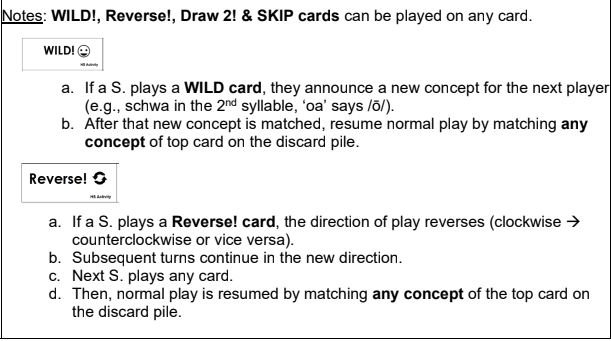 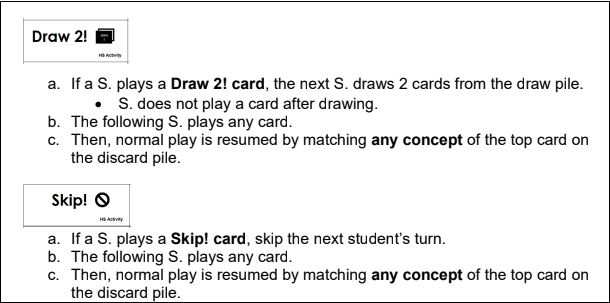 feud
fruit
grapefruit
neutral
juice
deuce
suit
maneuver
maneuver
pursuit
neutron
suitcase
sleuth